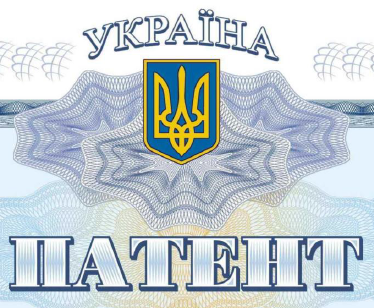 ПРАКТИЧНЕ ЗАНЯТТЯ 3ПРОМИСЛОВИЙ ЗРАЗОК, УМОВИ НАБУТТЯ ПРАВОВОЇ ОХОРОНИ ПРОМИСЛОВОГО ЗРАЗКА
Мета заняття: Ознайомлення зі складом заявки на промисловий зразок та вимогами до документів, які входять в заявку, правами власника патенту на промисловий зразок, подання заявки.
План
Сутність промислового зразка;
Умови набуття правової охорони промислового зразка;
Об'єкти, що не можуть одержати правову охорону;
Права власника патенту України на промисловий зразок;
Порядок отримання патенту на промисловий зразок.
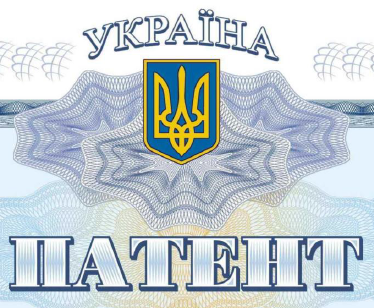 ПРАКТИЧНЕ ЗАНЯТТЯ 3
Промисловий зразок – результат творчої діяльності людини в галузі художнього конструювання.
Відносини, які виникають у зв'язку з набуттям і здійсненням права власності на промислові зразки в Україні, регулюються Цивільним кодексом України та Законом України "Про охорону прав на промислові зразки" (далі – Закон).
Набуття права інтелектуальної власності на промисловий зразок засвідчується патентом. Патент України на промисловий зразок є охоронним документом, який видається від імені держави уповноваженим на це органом
– Міністерством розвитку економіки, торгівлі та сільського господарства України (далі - Мінекономіки).
Право на одержання патенту має автор та інші особи, які набули право на промисловий зразок за договором чи законом.
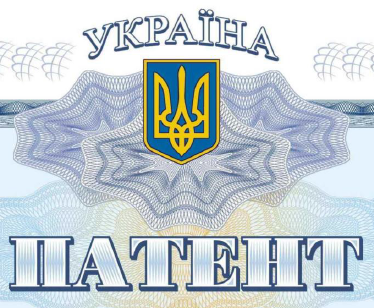 ПРАКТИЧНЕ ЗАНЯТТЯ 3
Обсяг правової охорони, яка надається, визначається сукупністю суттєвих ознак промислового зразка, представлених на зображенні (зображеннях) виробу, внесеному до Державного реєстру патентів України на промислові зразки (далі – Реєстр), і засвідчується патентом з наведеною в ньому копією внесеного до Реєстру зображення виробу.
Умови набуття правової охорони промислового зразка
Об'єктом промислового зразка може бути форма, малюнок чи розфарбування або їх поєднання, які визначають зовнішній вигляд промислового виробу й призначені для задоволення естетичних та ергономічних потреб (пункт 2 статті 5 Закону). Правова охорона надається промисловому зразку, який не суперечить публічному порядку, принципам гуманності й моралі та відповідає умові патентоспроможності.
Умовою патентоспроможності промислового зразка є новизна.
Промисловий зразок визнається новим, якщо сукупність його суттєвих ознак не стала загальнодоступною у світі до дати подання заявки або, якщо заявлено пріоритет, до дати її пріоритету.
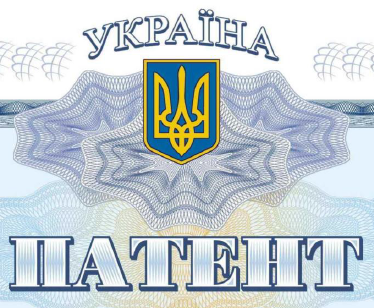 ПРАКТИЧНЕ ЗАНЯТТЯ 3
Об'єкти що не можуть одержати правову охорону:
об'єкти архітектури (крім малих архітектурних форм);
промислові, гідротехнічні та інші стаціонарні споруди;
друкована продукція як така;
об'єкти нестійкої форми з рідких, газоподібних, сипких або подібних до них речовин тощо.
Права власника патенту України на промисловий зразок
Патент надає його власнику виключне право використовувати промисловий зразок на власний розсуд, якщо таке використання не порушує прав інших власників патентів, а також забороняти іншим особам використовувати промисловий зразок без його дозволу, за винятком випадків, коли таке використання не визнається згідно із Законом порушенням прав власника патенту.
Права, які надаються власнику відповідно до патенту, діють від дати публікації відомостей про його видачу за умови сплати річного збору за підтримання чинності патенту.;
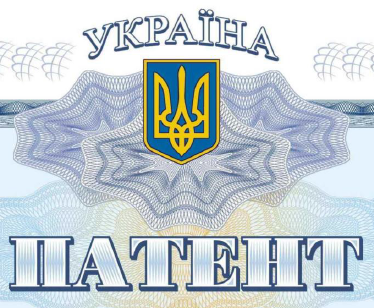 ПРАКТИЧНЕ ЗАНЯТТЯ 3
Подання заявки
Вимоги до заявки встановлені статтею 11 Закону та Правилами складання та подання заявки на промисловий зразок, затвердженими наказом Міністерства освіти і науки України № 110 від 18.02.2002 та зареєстрованими в Міністерстві юстиції України від 6.03.2002 за № 226/6514 (далі – Правила складання).
Особа, яка бажає одержати патент, може подати заявку до Мінекономіки на адресу Державного підприємства "Український інститут інтелектуальної власності" (далі – Укрпатент): вул. Глазунова, 1, м. Київ-42, 01601, Україна.
За дорученням заявника заявку може подати представник в справах інтелектуальної власності (патентний повірений) або інша довірена особа.
Іноземні та інші особи, які мають постійне місце проживання чи місцезнаходження поза межами України, у відносинах з Мінекономіки та Укрпатентом реалізують власні права через патентних повірених.
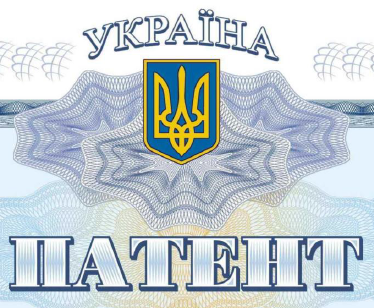 ПРАКТИЧНЕ ЗАНЯТТЯ 3
Заявка
Заявка – це сукупність документів, необхідних для видачі патенту. Вона складається українською мовою й повинна містити:
заяву про видачу патенту – в 1 примірнику;
комплект зображень виробу (власне виробу чи у вигляді його макета або малюнка), які дають повне уявлення про зовнішній вигляд виробу,
у 2 примірниках;
опис промислового зразка – в 1 примірнику;
креслення, схему,	карту (або в разі потреби пояснення суті промислового зразка, визначення габаритів та співвідношень між розмірами загального вигляду виробу чи його елементами, пояснення ергономічних особливостей зовнішнього вигляду виробу тощо) – в 1 примірнику.
Форма заяви про видачу патенту України на промисловий зразок наведена в додатку в Правилах складання.
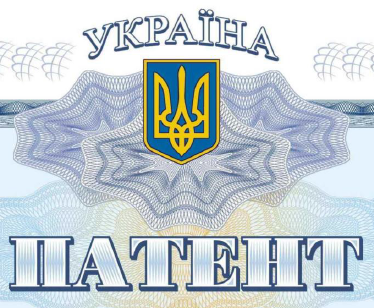 ПРАКТИЧНЕ ЗАНЯТТЯ 3
За подання заявки сплачується збір у строки, встановлені пунктом 8 статті 11 Закону, відповідно до Порядку сплати зборів за дії, пов'язані з охороною прав на об'єкти інтелектуальної власності, затвердженому постановою Кабінету Міністрів України № 1716 від 23 грудня 2004 року (далі
Порядок).
Розмір збору за подання заявки на промисловий зразок визначається відповідно до коду 20 100 додатку до Порядку.
Якщо заявка подається через патентного повіреного або іншу довірену особу, то до заявки додається довіреність, яка засвідчує його (її) повноваження.
Якщо заявник бажає та має право скористатися правом пріоритету попередньої заявки, яка була подана в одній з держав-учасниць Паризької конвенції про охорону промислової власності, то він повинен одночасно із заявкою або протягом трьох місяців від дати її подання надати:
заяву про пріоритет з посиланням на дату подання й номер попередньої заявки;
копію попередньої заявки та її переклад українською мовою.
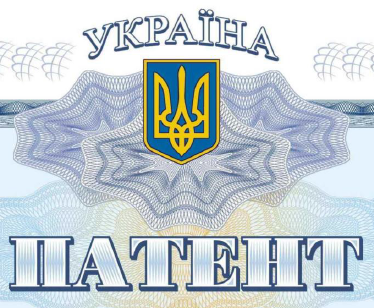 ПРАКТИЧНЕ ЗАНЯТТЯ 3
Проведення експертизи заявки та видача патенту
Порядок проведення експертизи заявки на промисловий зразок встановлено статтею 14 Закону та Правилами розгляду заявки на промисловий зразок, затвердженими наказом Міністерства освіти і науки України від 18.03.2002 № 198.
Він включає:
установлення дати подання заявки на підставі статті 12 Закону;
визначення того, чи належить об'єкт, який заявляється, до об'єктів, зазначених у пункті 2 статті 5 Закону;
перевірку заявки на відповідність формальним вимогам статті 11 Закону та Правилам складання;
перевірку документа про сплату збору за подання заявки на відповідність вимогам Порядку та пункту 10.12 Правил складання.
Кінцеві результати експертизи заявки, яка не вважається відкликаною або не відкликана, відбиваються в обґрунтованому висновку експертизи за заявкою, що набирає чинності після затвердження його Мінекономіки. На підставі такого висновку Мінекономіки приймає рішення про видачу патенту або про відмову у його видачі. Це рішення надсилається заявнику.
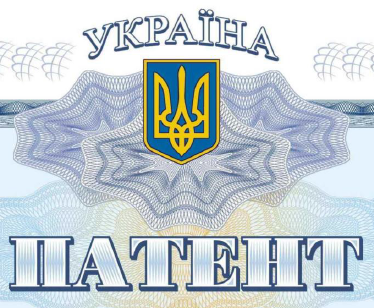 ПРАКТИЧНЕ ЗАНЯТТЯ 3
На підставі рішення про видачу патенту та за наявності документів про сплату державного мита за видачу патенту й збору за публікацію про його видачу відомості про видачу патенту публікуються в офіційному бюлетені
«Промислова власність».
Одночасно з публікацією відомостей про видачу патенту здійснюється державна реєстрація патенту на промисловий зразок шляхом внесення до Державного реєстру патентів України на промислові зразки відповідних відомостей. 
Патент видається Мінекономіки у місячний строк після його державної реєстрації.
Строк дії патенту на промисловий зразок становить 10 років від дати подання заявки до Мінекономіки й продовжується ним за клопотанням власника, але не більше як на п'ять років, за умови сплати збору в порядку, встановленому пунктом 2 статті 24 Закону. 
Таким чином, строк чинності виключних майнових прав інтелектуальної власності на промисловий зразок в Україні становить 15 років від дати подання заявки й цей строк не може бути перевищений.
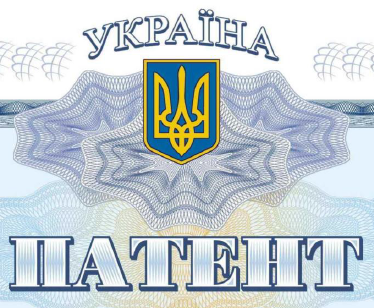 ПРАКТИЧНЕ ЗАНЯТТЯ 3
Патентування промислового зразка в іноземних державах
Охорону промислового зразка в інших країнах можна одержати двома шляхами.
По-перше, можна подати заявку до відомства держави, у якій заявник бажає одержати охорону промислового зразка, згідно із законодавством цієї держави.
По-друге, можна одержати правову охорону промислового зразка в іноземних державах згідно з Гаазькою угодою про міжнародну реєстрацію промислових зразків (далі – Гаазька угода: www.wipo.int/hague/en), яка дозволяє зареєструвати промисловий зразок у кількох державах-учасницях Гаазької угоди шляхом подання однієї заявки до Міжнародного бюро Всесвітньої організації інтелектуальної власності (далі – ВОІВ). Відповідно до положень Гаазької угоди така заявка подається самим заявником (або його представником) безпосередньо до Міжнародного бюро ВОІВ.
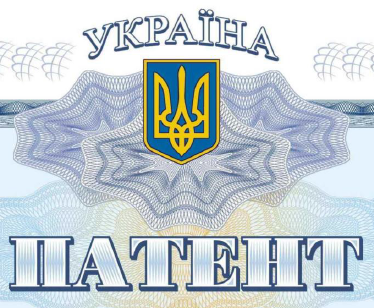 ПРАКТИЧНЕ ЗАНЯТТЯ 3
Контрольні запитання
Які види мита сплачують для отримання патенту України на промисловий зразок?
Який порядок проведення експертизи заявки та видача патенту?
Які умови набуття правової охорони промислового зразка?
4.   Які права власника патенту України на промисловий зразок?
Література:
Дергачова В.В., Пермінова С.О. Інтелектуальна власність: навчальний посібник / В. В. Дергачова, С. О. Пермінова; за ред. О. А. Гавриша . К.: НТУУ «КПІ», 2015.  416 с.:
Наукова діяльність, Патентознавство. Інтелектуальна власність : підручник /Укладачі: Г.О. Оборський, І.М. Чістякова, Д.Д. Татакі, О.С. Білоусов, І.К. Кривдіна, В.П. Кубко, С.Х. Яворський.  К : Каравела, 2016. 232 с. 
Ходаківський Є. І. Інтелектуальна власність: економіко-правові аспекти. Підручник: 3-тє вид., перероб. та доп. / Є. І. Ходаківський, В. П. Якобчук, І. Л. Литвинчук.  К.: «Центр учбової літератури», 2017.  504 с.